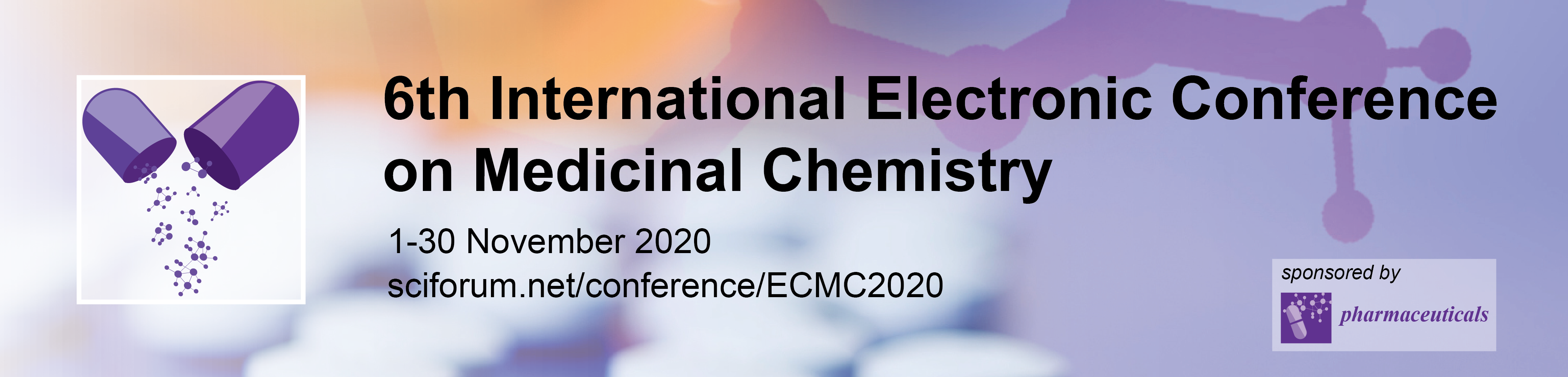 Bactericidal action of cinnamon, clove and cajeput oils loaded onto CA/PCL wet-spun fibers for a localized, controlled biomolecule delivery 

Helena P. Felgueiras*, Natália C. Homem, Marta A. Teixeira, Ana R. M. Ribeiro, 
Joana C. Antunes, M. Teresa P. Amorim


Centre for Textile Science and Technology (2C2T), University of Minho, Campus de Azurém 4800-058 Guimarães, Portugal

* Corresponding author: helena.felgueiras@2c2t.uminho.pt
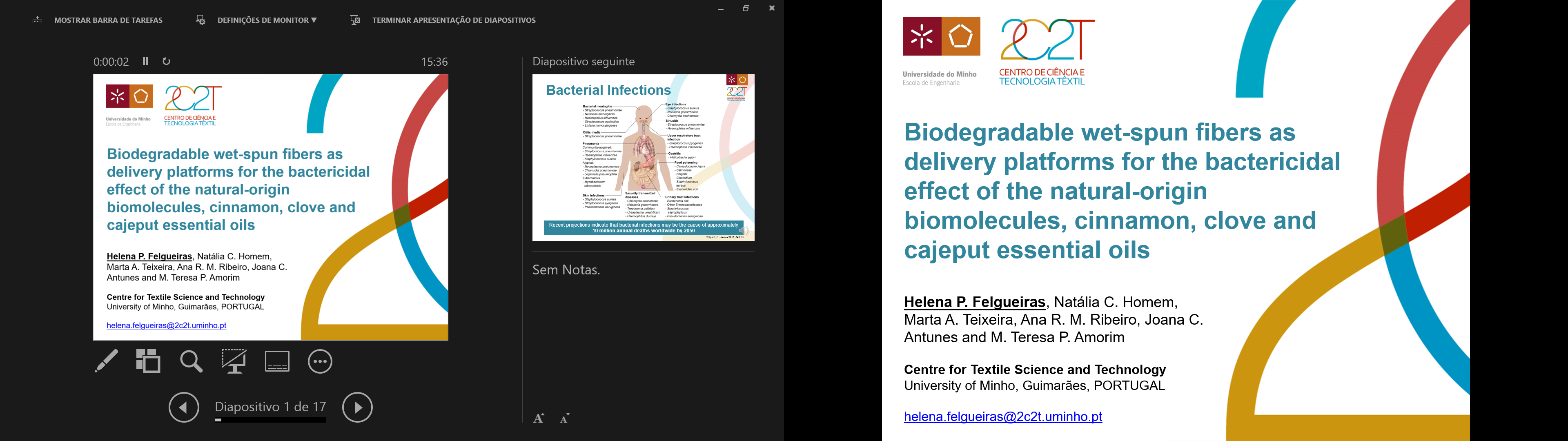 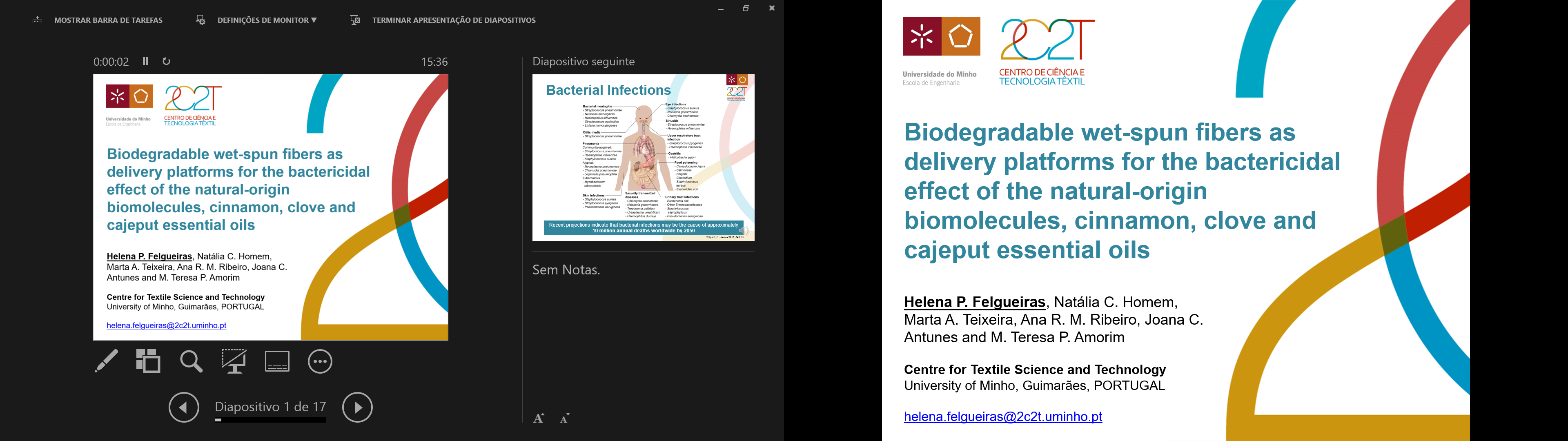 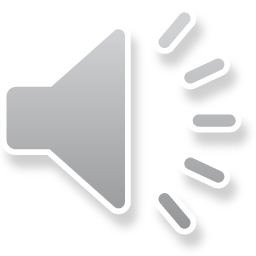 1
Bactericidal action of cinnamon, clove and cajeput oils loaded onto CA/PCL wet-spun fibers for a localized, controlled biomolecule delivery
S. aureus
E. coli
Cinnamon leaf,
Clove and Cajeput 
Biomolecules
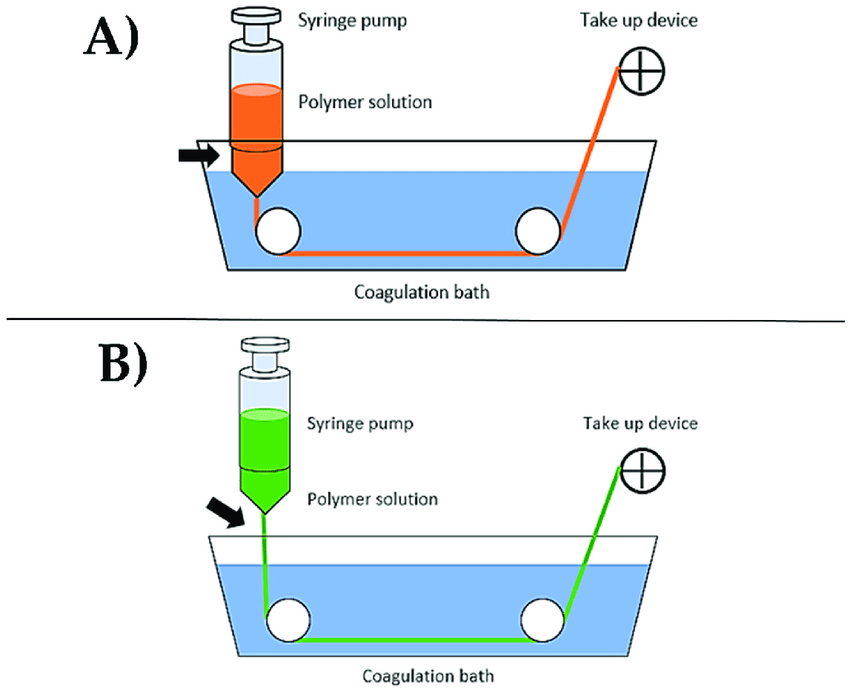 Microfiber
Syringe Pump
Polymer Solution
Bacteria Elimination
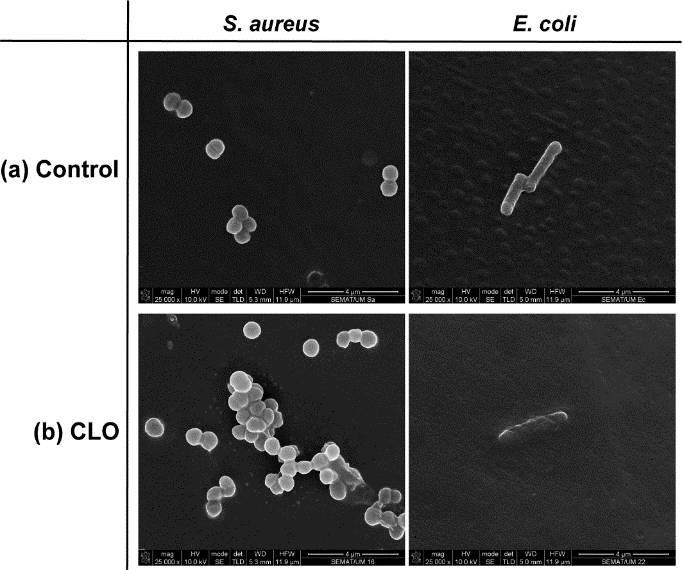 CA/PCL Microfiber
Coagulation Bath
Production of 
Wet-Spun CA/PCL Microfibers
Essential Oils Loading
(Physical Binding)
Confirmation of Antimicrobial Efficiency
(Representation not to scale)
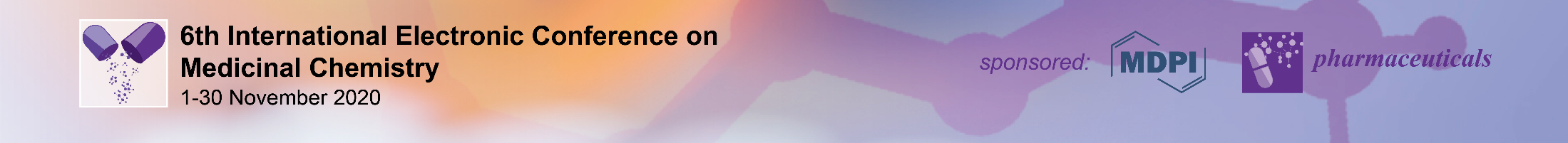 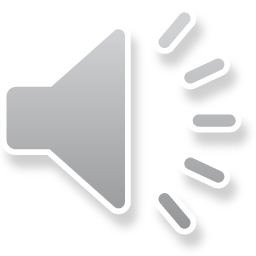 2
Abstract
Essential oils (EOs), which are complex biomolecules composed of volatile compounds, have emerged as a new strategy to deal with bacterial infections and as a valid alternative to synthetic drugs. Here, we report the modification of biodegradable wet-spun microfibers composed of cellulose acetate (CA) and polycaprolactone (PCL) with EOs, aiming at their localized, controlled release. Cinnamon leaf oil (CLO), cajeput oil (CJO), and clove oil (CO) were selected from a group of 20 EOs according to their minimal inhibitory concentration (MIC) against Staphylococcus aureus (<22.4 mg/mL) and Escherichia coli (<11.2 mg/mL). CA/PCL prepared at 10% and 14%wt in a 3/1 ratio in acetic acid and acetone were processed in the form of microfibers by wet-spinning at an extrusion rate of 0.5 mL/h directly into an ethanol coagulation bath. Microfibers were modified by immersion in ethanol solutions containing EOs at 2xMIC and ampicillin (control antibiotic). Incorporation was confirmed by UV-VIS, FTIR and TGA. After 72h, fibers contained ampicillin at MIC but only 14%, 66% and 76% of MIC for CLO, CO and CJO, respectively. Unloaded and loaded microfibers were characterized as uniform and homogeneous. Data showed that even at small amounts the EO-modified microfibers were effective against the tested bacteria. Considering the amount immobilized, CLO-containing fibers were deemed the most effective from the group, suggesting a superior affinity of the EOs active groups towards the CA/PCL matrix. These results indicate that CA/PCL microfibers loaded with EOs can be easily produced and applied in scaffolds for biomedical applications.
 
Keywords: microfibers; biocompatible polymers; essential oils; surface modification; bactericidal effect; localized biomolecule action.
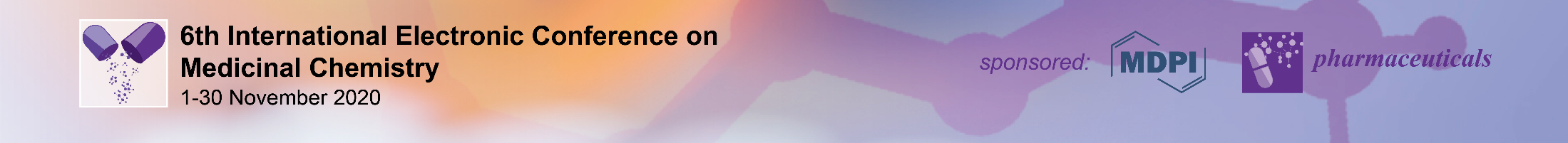 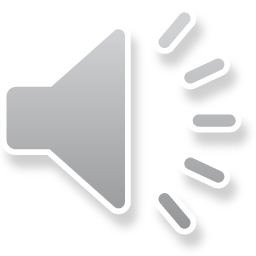 3
Introduction - Bacterial Infections
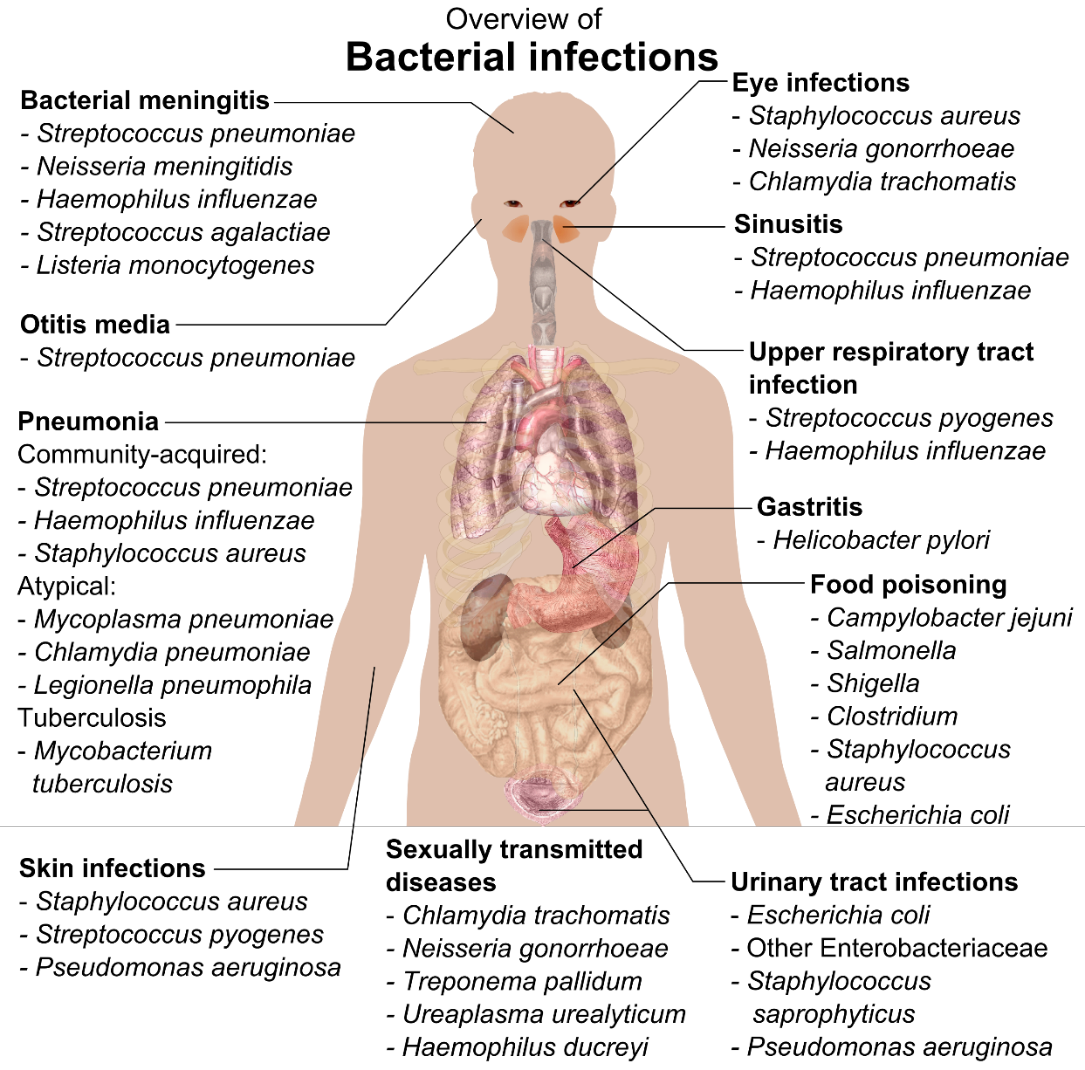 Recent projections indicate that bacterial infections may be the cause of approximately 10 million annual deaths worldwide by 2050
Willyard, C.. Nature 2017, 543, 15.
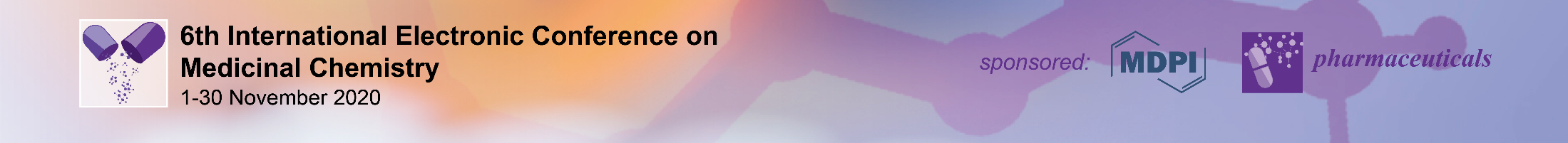 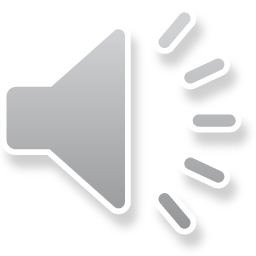 Introduction - Conventional Treatments vs Essential Oils (EOs)
Essential Oils
Antibiotics/Antiseptic Agents
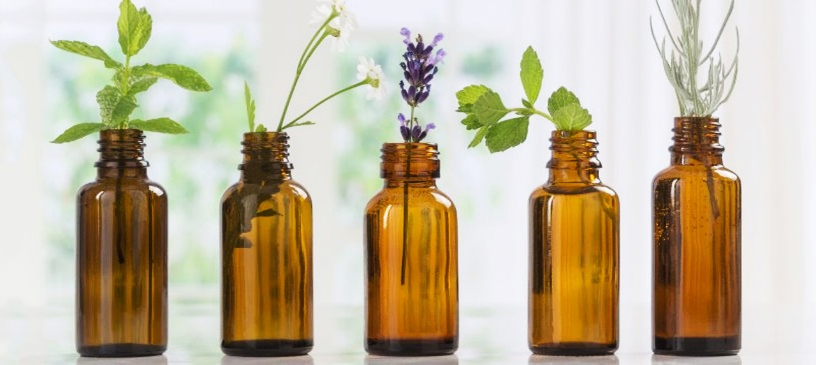 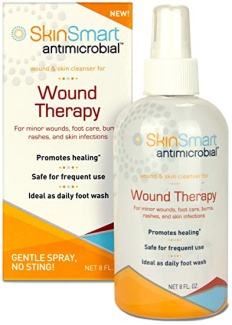 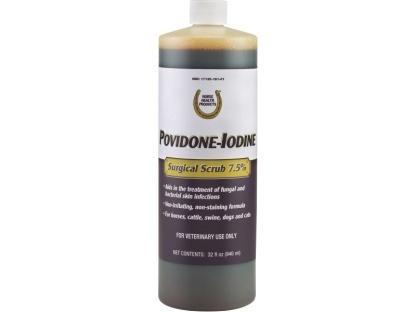 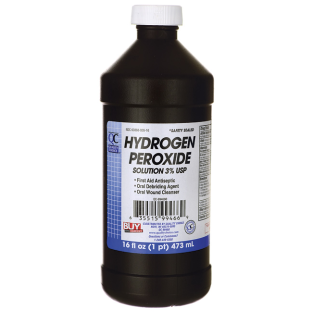 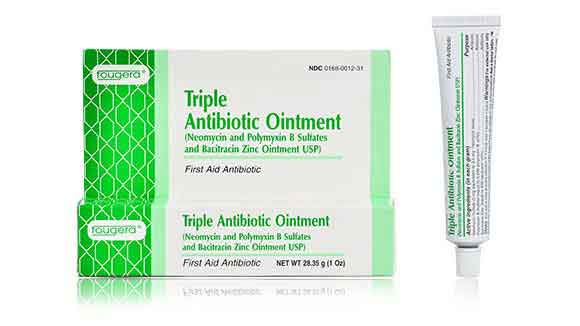 Target bacterial functions, growth processes or the bacterial cell wall - bactericidal activities.
EOs are produced by more than 17,500 species of plants
Volatile biomolecules endowed with antimicrobial and regenerative potential
Rising of antibiotic resistant pathogens
Inefficient
Alternative
Tavares et al., Antibiotics 2020, 9, 314 - doi:10.3390/antibiotics9060314; Tavares et al., Biomolecules 2020, 10, 148 - doi:10.3390/biom10010148
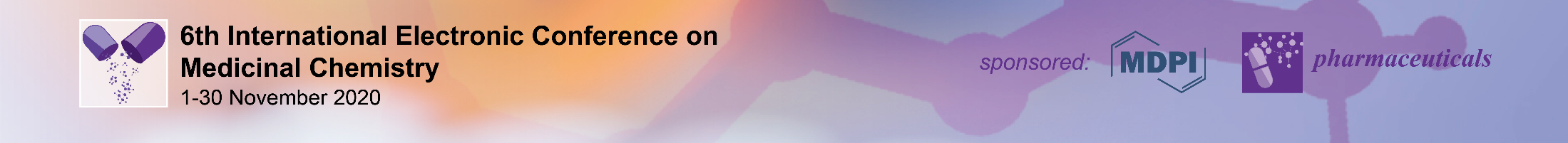 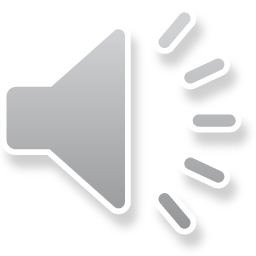 Introduction - EOs Drawbacks
cytotoxic at increased concentrations, which prevents systemic delivery;

present low resistance to degradation by external factors (e.g. temperature, light, moisture);

highly volatile in their free, unloaded form.
Tavares et al., Antibiotics 2020, 9, 314 - doi:10.3390/antibiotics9060314
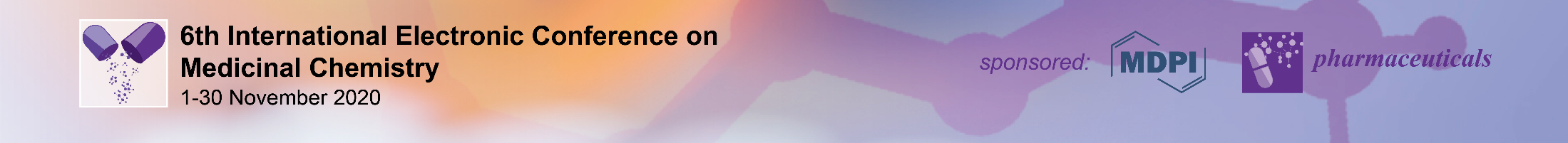 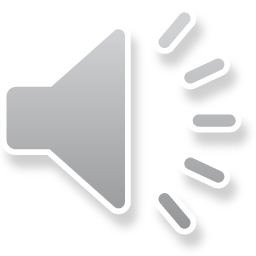 Goal
Engineer a biodegradable microfibrous target-delivery platform for EOs, that overcomes these biomolecules limitations for applications in infection control.
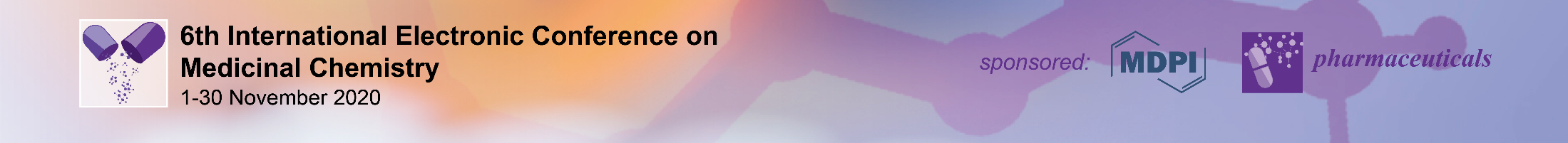 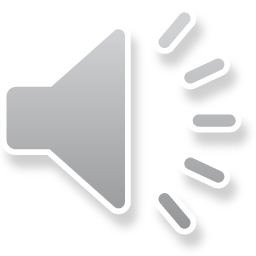 Methods - Wet-Spinning
Non-solvent induced phase inversion approach that allows the production of continuous polymeric microfibers, with a uniform morphology, by injecting a polymer solution into a non-solvent coagulation bath that prompts the solidification of the extruded material.
Spinneret
Syringe pumping the polymeric solution
Microfiber production
Coagulation bath
NE-1600 Syringe Pump
Felgueiras et al 2019 IOP Conf. Ser.: Mater. Sci. Eng. 634 012033, doi:10.1088/1757-899X/634/1/01203
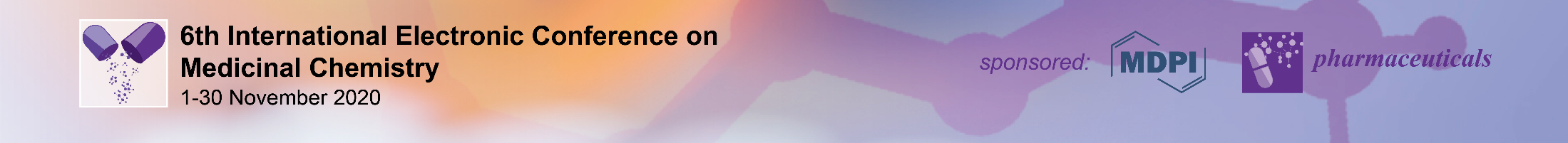 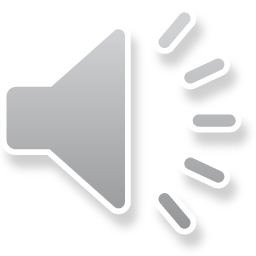 Methods - Microfiber Production
Biodegradable Polymers:
                 Polycaprolactone (PCL)                                  Cellulose Acetate (CA)







Polymeric solution preparation:
Solvents – acetic acid and acetone
Polymer ratio – 3:1 CA/PCL (10/14 wt%)
Solubilization conditions – 1 h at 75 ºC and 200 rpm 

Wet-spinning processing conditions:
Flow Rate – 0.5 mL/h
Needle Gauge – 18 
Coagulation bath – Ethanol
Temperature of extrusion – 21 to 22 ºC
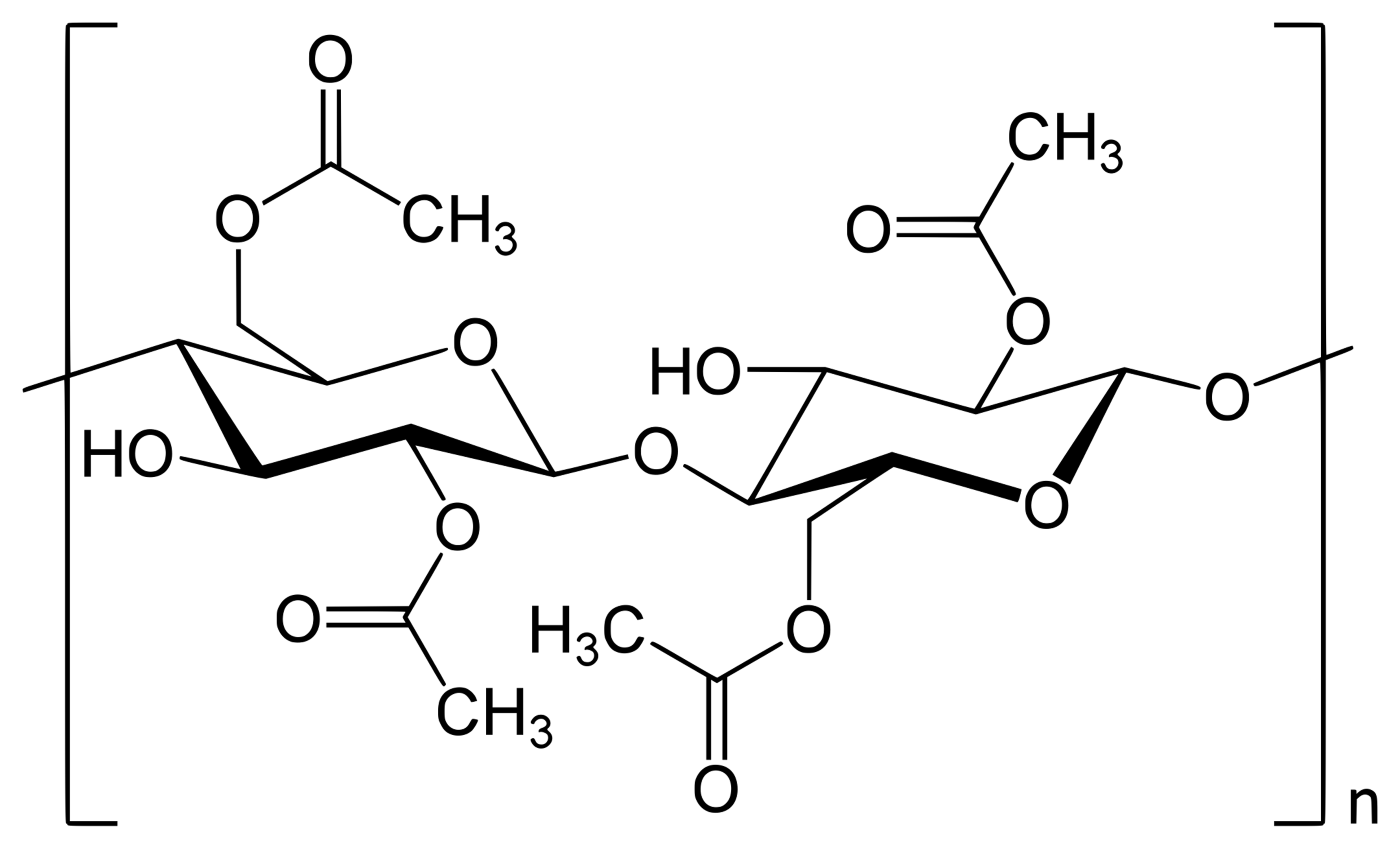 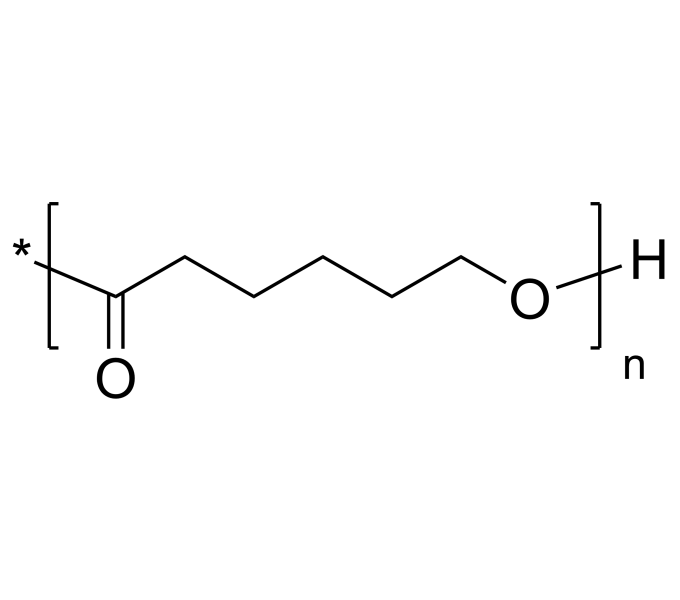 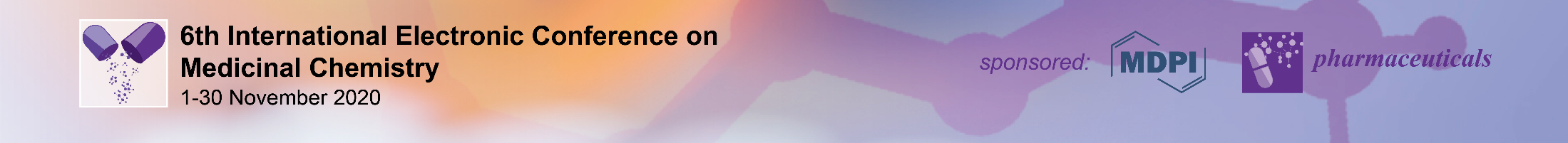 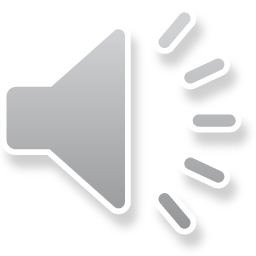 Results & Discussion - EOs Minimum Inhibitory Concentrations (MICs)
20 EOs with antimicrobial potential were examined for their MICs against the Gram-positive Staphylococcus aureus and the Gram-negative Escherichia coli bacteria, at initial concentration of 1x107 CFUs/mL

Most effective:
Cinnamon leaf oil – CLO
Clove oil – CO 
Cajeput oil – CJO

Control Antibiotic:
Ampicillin - A
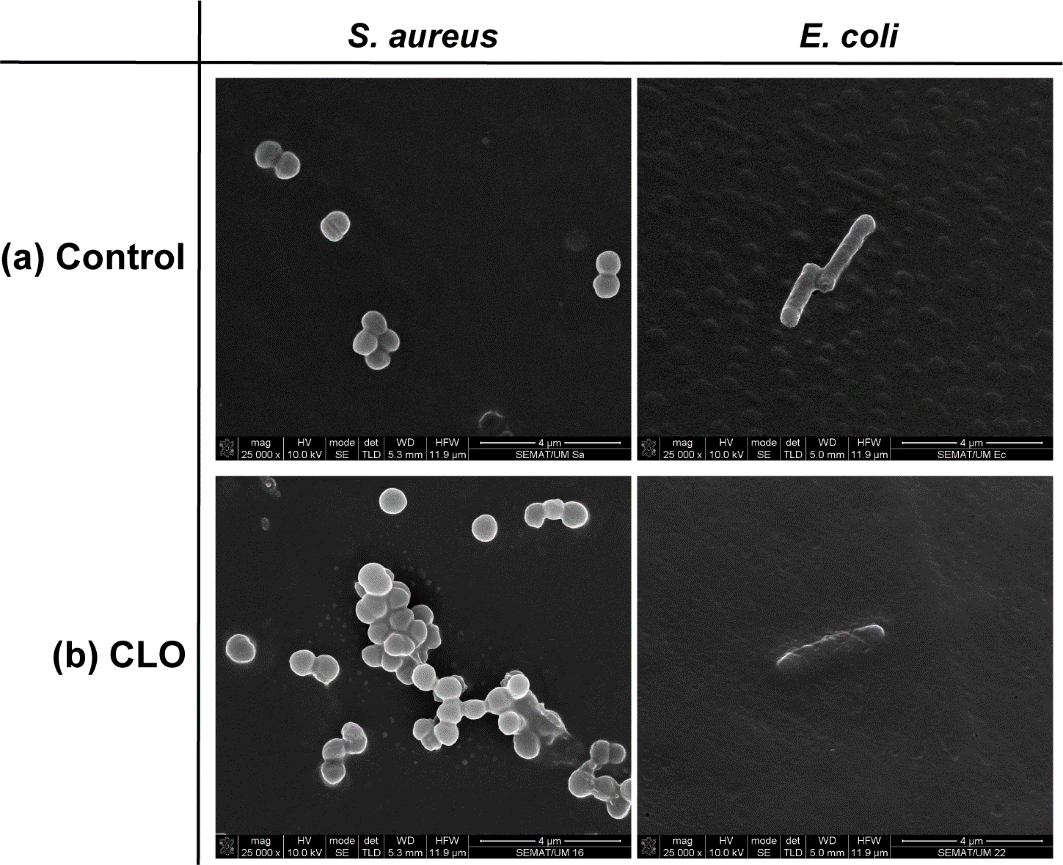 *SD < ± 0.5 mg/mL
Tavares et al., Antibiotics 2020, 9, 314 - doi:10.3390/antibiotics9060314
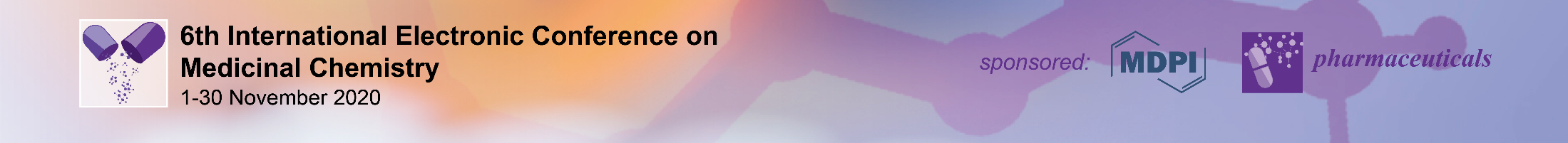 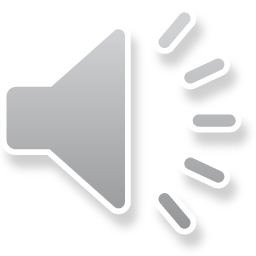 Results & Discussion - Loading Efficiency
EOs Incorporation:
Substrate – CA/PCL microfibers
Solvent – Ethanol
EOs concentration – 2 x MIC value
Conditions – 72 h at RT and 200 rpm, protected from light


Loading Efficiency:  
(mapped by UV-vis spectroscopy at 280 nm)
*Ampicillin was used as control to determine the maximum period for immobilization.
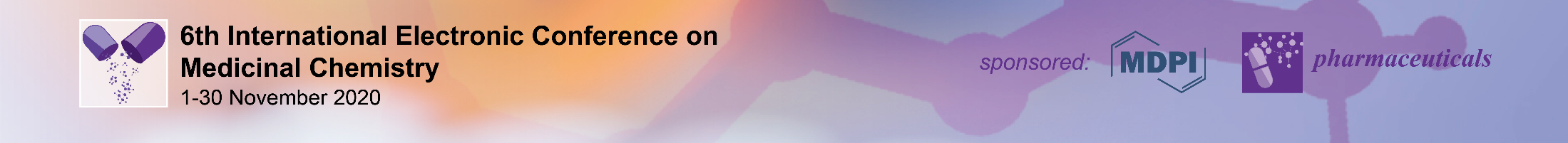 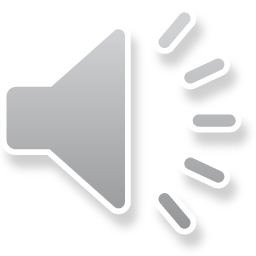 Results & Discussion - Fiber Morphology
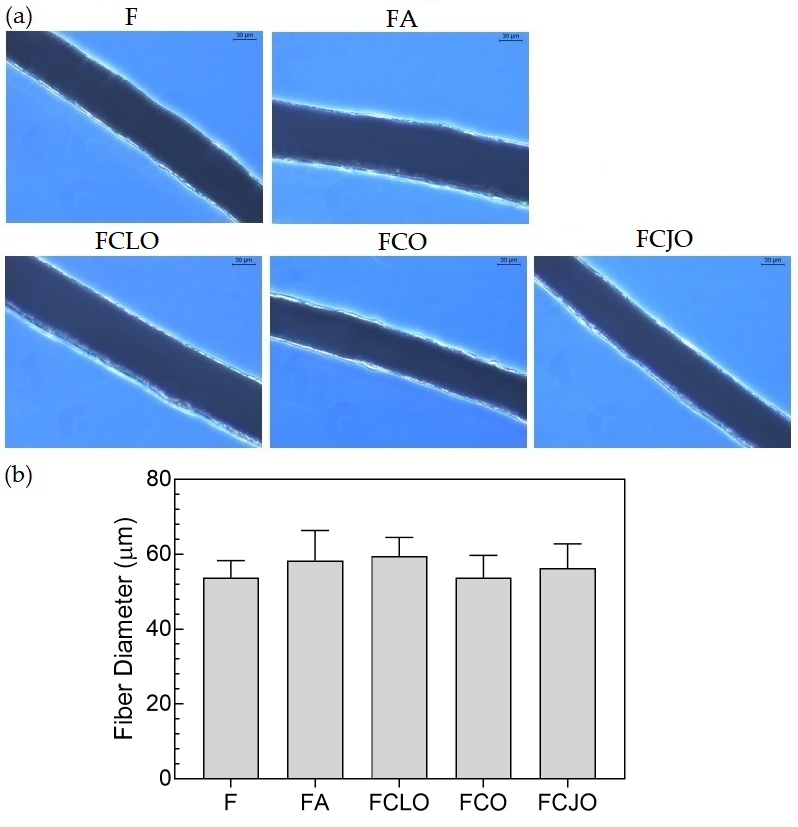 Microfibers Observation:
Brightfield microscopy
40x Magnification (30 µm scale bar)


Fibers presented a uniform, homogeneous morphology, free from defects. 



Fibers Diameters:  
Averaged from 40 measurements

Diameters ranged between 54-59 µm.
* F – unloaded microfiber; FA, FCLO, FCO and FCJO – microfibers loaded with antimicrobial agents
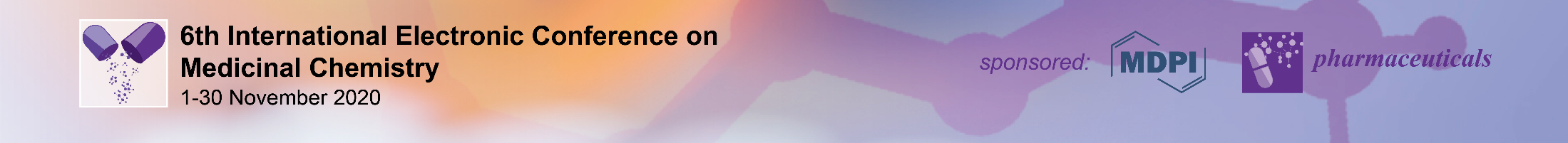 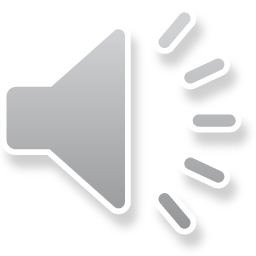 Results & Discussion - Chemical Characterization
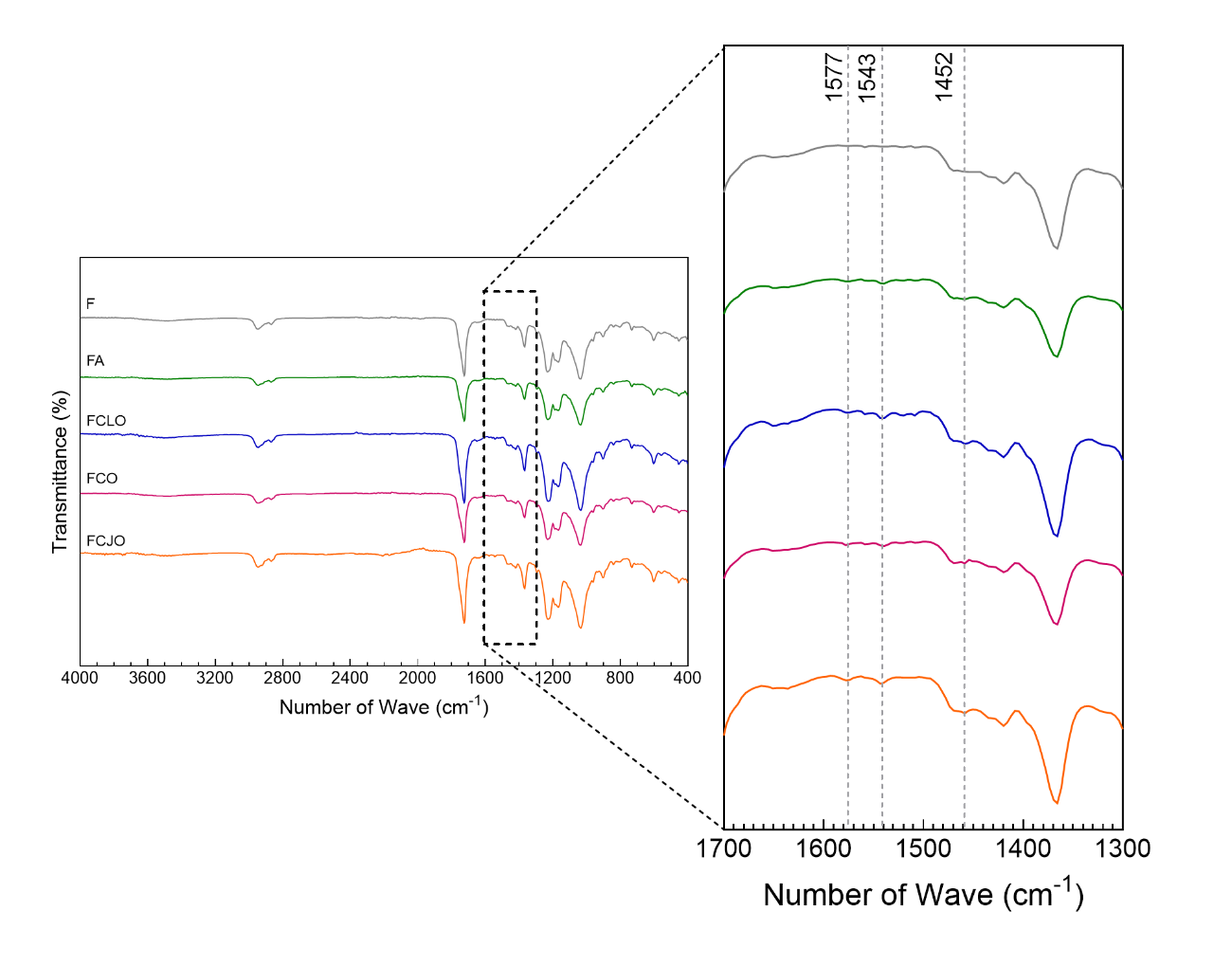 IRAffinity-1S, SHIMADZU spectrophotometer (Kyoto, Japan)
45 scans at a spectral resolution of 4 cm-1 (diamond accessory)
1577 and 1543 cm-1
Aromatic ring C=C skeleton vibration of an aromatic substance
1452 cm-1
-C-OH bending vibration from the EOs alcohol moieties
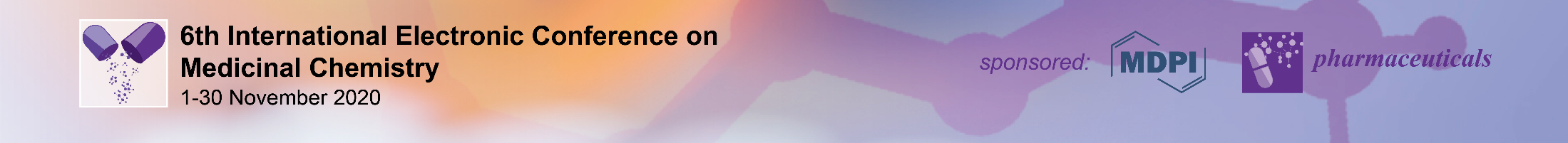 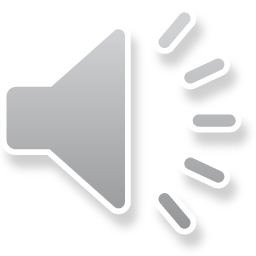 Results & Discussion - Thermal Stability
STA 7200 Hitachi® (Fukuoka, Japan) with platinum pan
N2 atmosphere, flow rate of 200 mL/min and T rise of 20ºC/min
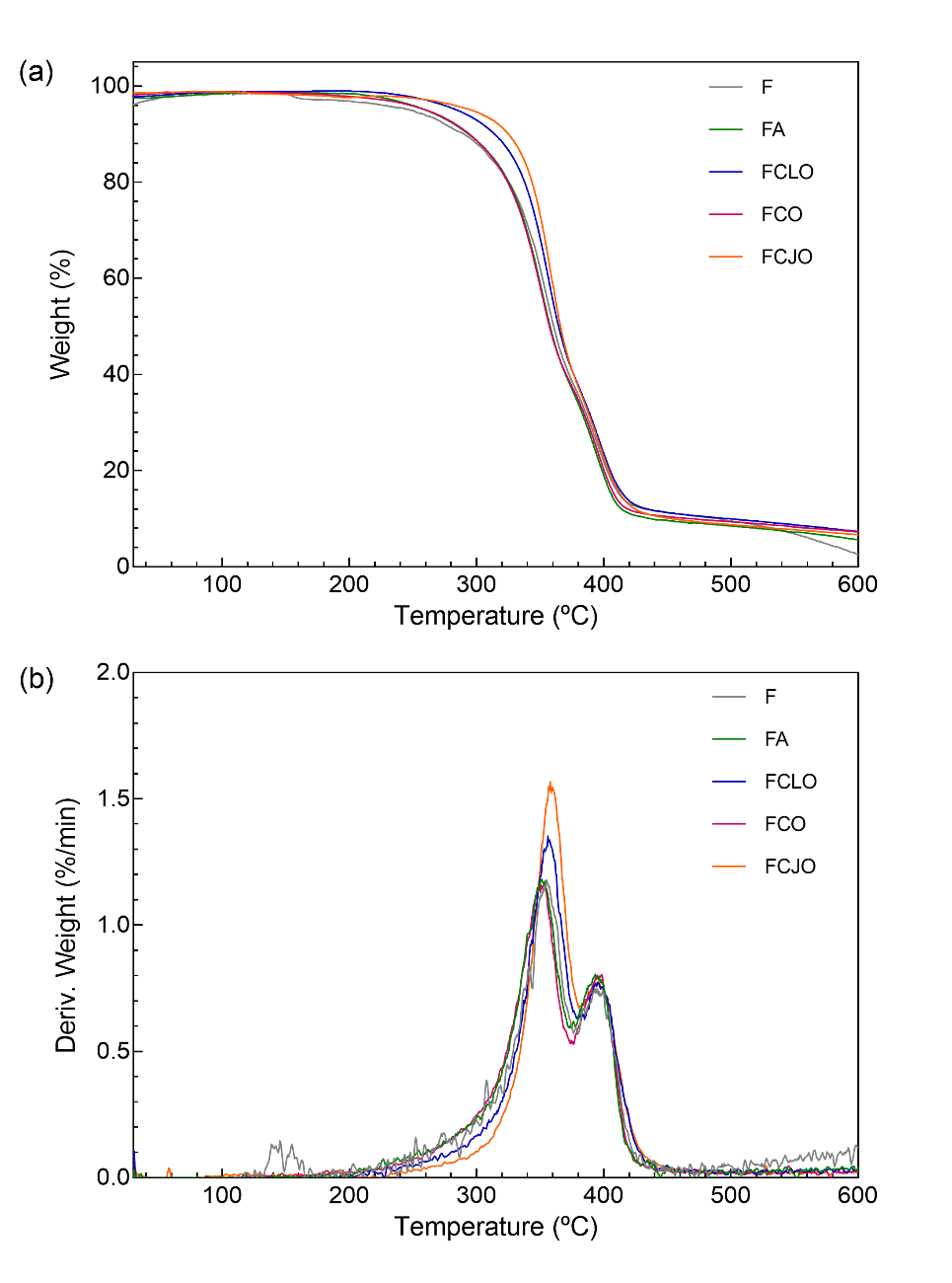 1st step without EOs ≈ 150 ºC
1st step with EOs ≈ 220 ºC
2nd step ≈ 360 ºC
3rd step ≈ 400 ºC
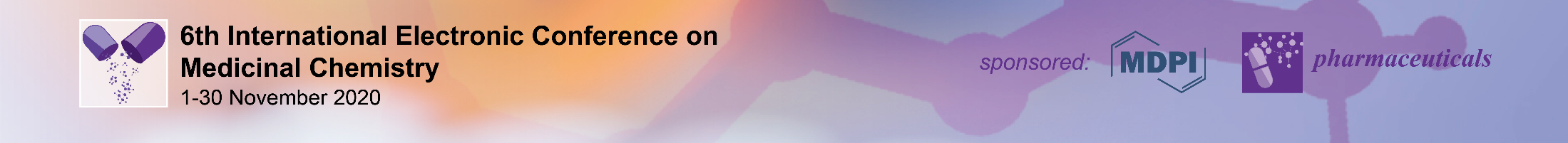 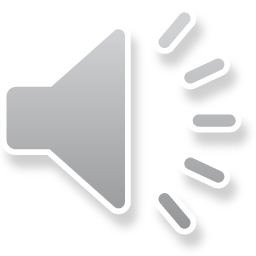 Results & Discussion - Antimicrobial Action: 
Killing Time Kinetics
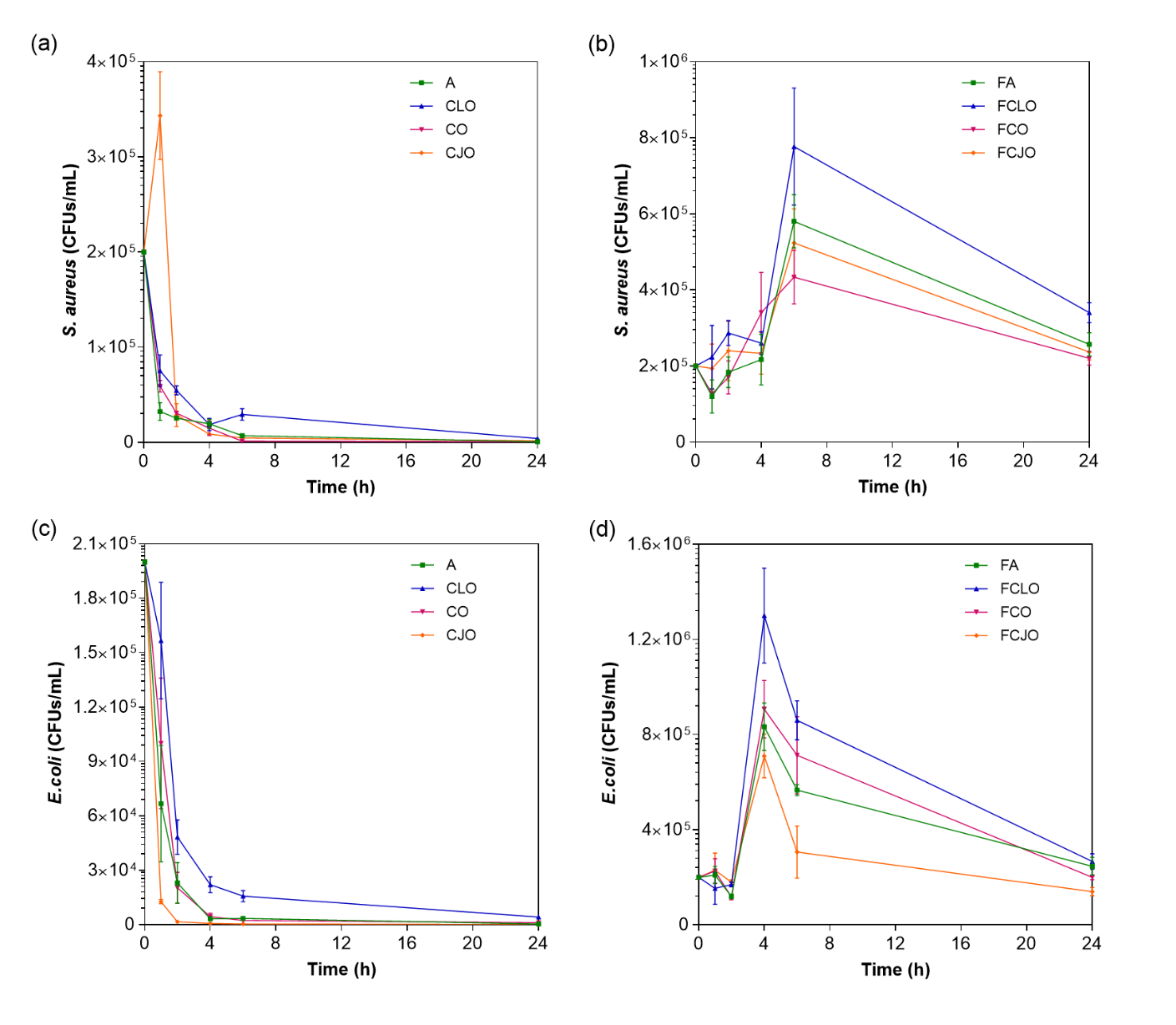 Bacteria Concentration:
1x105 CFUs/mL

Growth Conditions:
37°C and 120 rpm. 

Incubation Periods:
0, 1, 2, 4, 6 and 24 h




Bacteria reduction was observed from the first moments of interaction.

Free EOs were more effective than loaded.
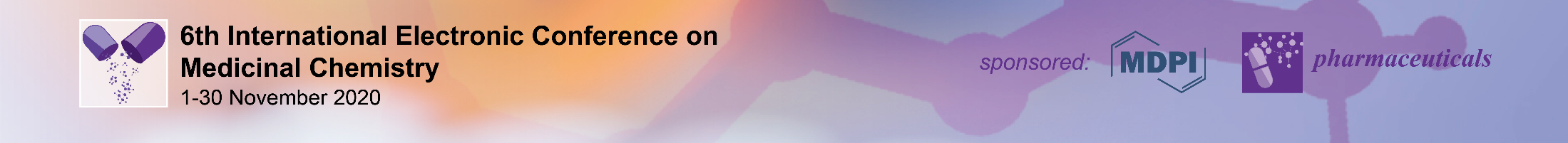 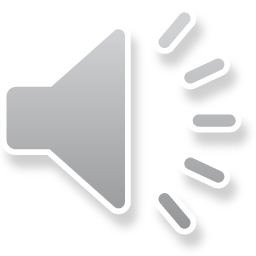 Results & Discussion - Antimicrobial Action: 
Killing Time Kinetics
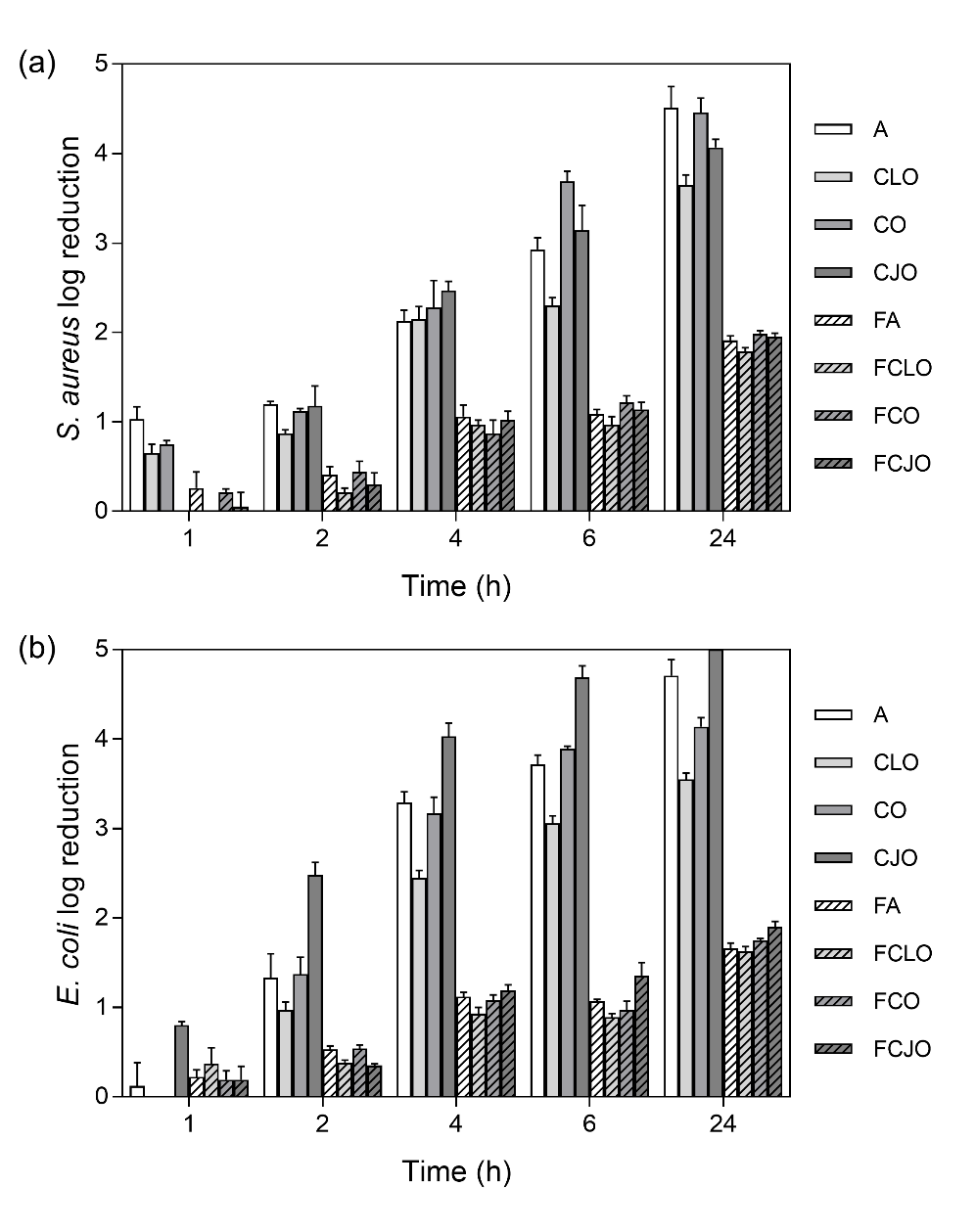 Bacteria Concentration:
1x105 CFUs/mL

Growth Conditions:
37°C and 120 rpm. 

Incubation Periods:
0, 1, 2, 4, 6 and 24 h



Log reduction was most significant after 24 h of culture. At this point, it was evident that S. aureus was more susceptible to the prolonged action of the EOs than the E. coli, the only exception being the CJO.
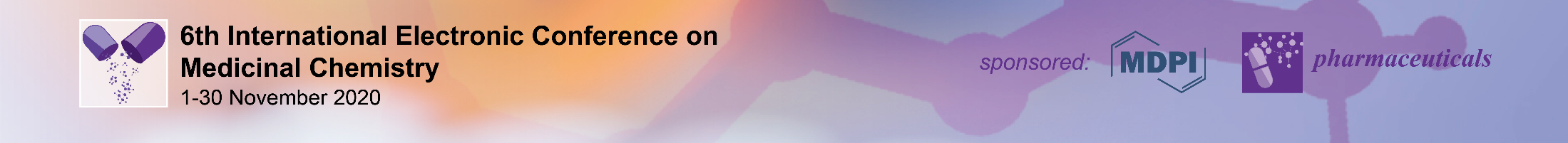 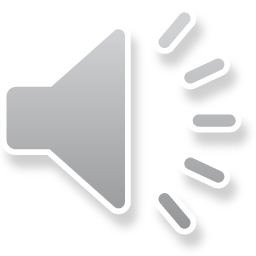 Results & Discussion - Antimicrobial Action: 
Membrane Permeability
Bacteria Concentration: 1x105 CFUs/mL (adjusted in 5% glucose)
Growth Conditions: 37°C and 120 rpm for 6 h
Conductance of bacteria suspensions can be used to examined the cell membrane penetration by antimicrobial agents.
Loaded
Free state
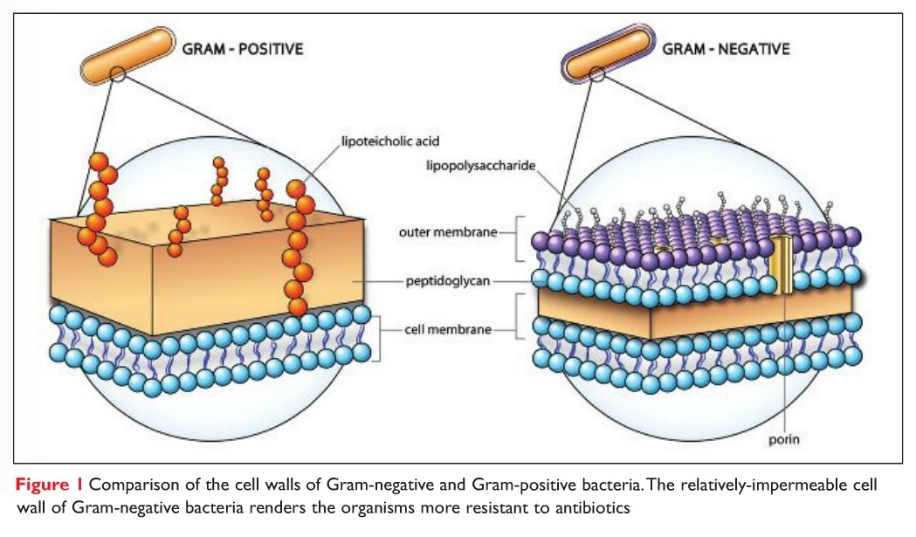 https://www.ddw-online.com/therapeutics/p320363-tackling-multi-drug-resistant-bacteria.html
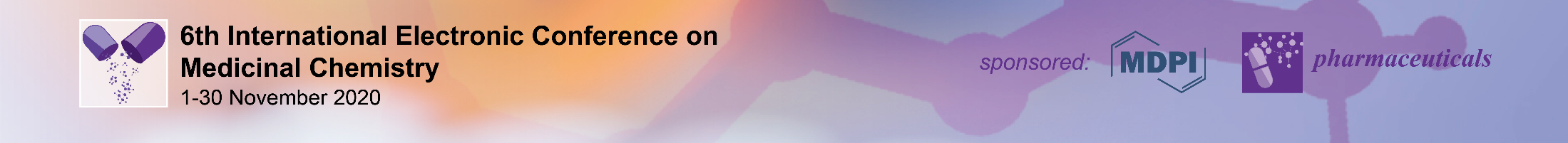 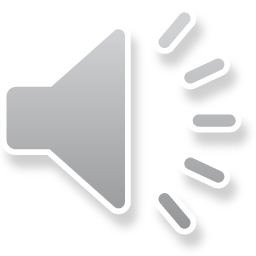 Conclusions
EOs were successfully immobilized onto CA/PCL wet-spun fibers;

Microfibers displayed a uniform and homogeneous morphology with little variations in diameter;

FTIR and TGA data confirmed the successful incorporation of the EOs within the fibers by detecting characteristic peaks of the EOs and by demonstrating the increased overall thermal stability of the polymeric blend, respectively;

Even at small amounts, below MIC value, the EOs-modified microfibers promoted cell death compared to the control groups (unloaded and ampicillin-modified fibers), by disrupting and permeabilizing the cell cytoplasmic membrane; 

The results demonstrated the potential of CA/PCL wet-spun microfibers loaded with EOs for applications in biomedicine, in which treatment of infections are a main target.
Full paper at: https://doi.org/10.3390/biom10081129 
Felgueiras, H.P., et al. Biomolecules 2020, 10, 1129
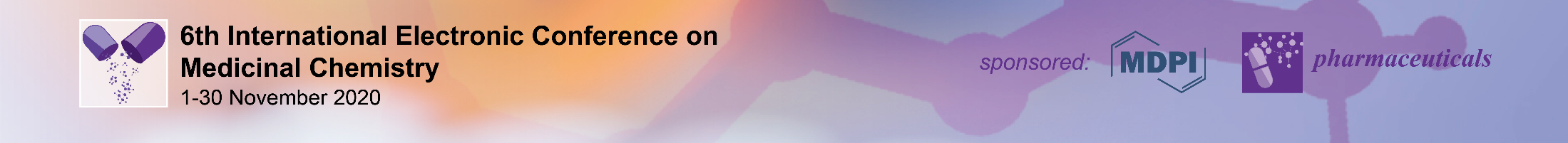 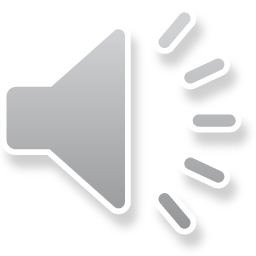 Acknowledgments
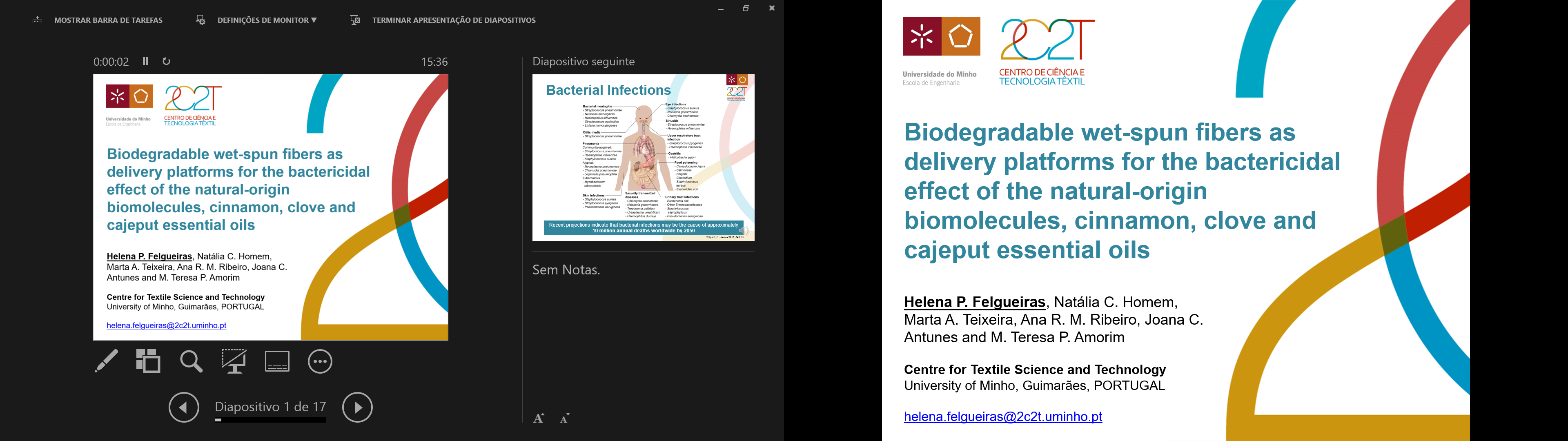 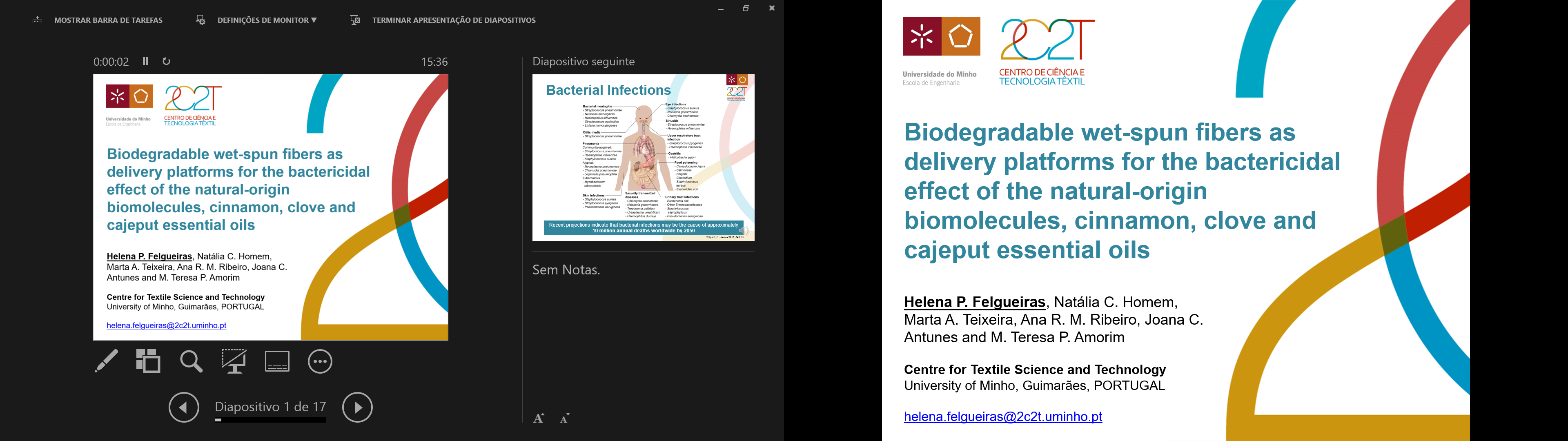 2C2T Group
Thank you for your attention.
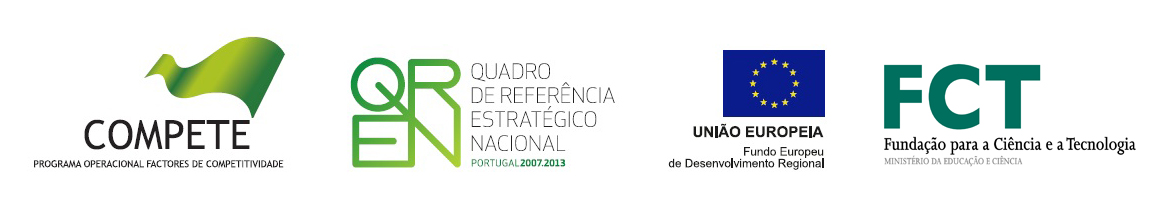 This work is financed by FEDER funds through COMPETE and by national funds through FCT via the projects 
POCI-01-0145-FEDER-028074 (PEPTEX) and UID/CTM/00264/2019.
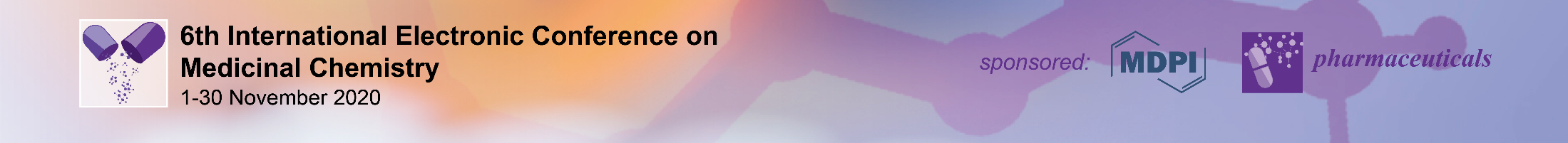 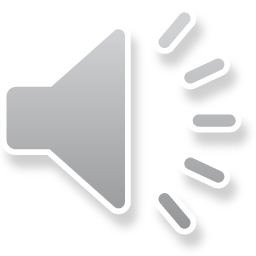